KÖFOP-2.1.2-VEKOP-15- 2016-00001 A jó kormányzást megalapozó közszolgálat-fejlesztés
„AZ EMBER ANNYIT ÉR, AMENNYIT HASZNÁL”


Kiss György
Nemzeti Közszolgálati Egyetem
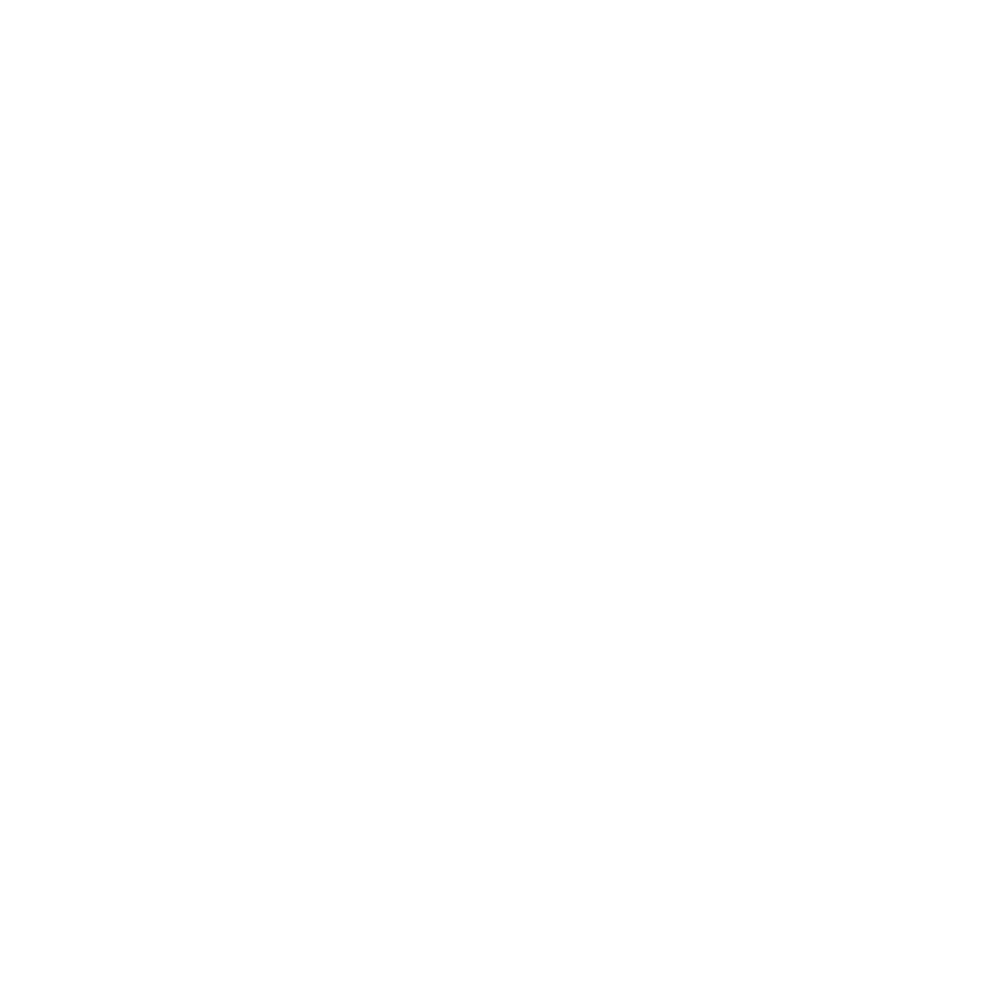 I. A munkáról
A munka a társadalmi együttélésben

	- antik társadalmak

	- feudális társadalom

	- klasszikus kapitalista társadalom

	- az állami intervenció kora

	- a jóléti társadalom [a szociális(?) állam]

	- a szocialista társadalom
I. A munkárólantik gyökerek
A munka a mai ember számára materiálisan és morálisan a társadalmi felemelkedés alapja

A szociális igény hiánya versus otium

A munkára nincs egységes kifejezés: 
							labor
							negotium
							operae
							opus

Se locare									Operas suas locare
I. A munkárólfeudalizmus, státusviszonyok
Herbert Sumner Maine: Ancient Law (1861)

	- mit jelent a státusz

	- a hűbéres rendszer-társadalom (jobbágyság)

	- cselédszerződés

	- céh

	- kollektív munkavégzés - bányamunkásság
I. A munkáróla szerződéses liberalizmus
Somló Bódog: „a laissez-faire kora pusztán rövidke intervallum, amely igazán nem egyéb, mint futólagos átmenet a szabályozásnak egy tökéletlenebb módjáról, annak egy tökéletesebb módjára”

Qui dit contractuel dit juste

A szerződés az egyenlőségre alapoz, de kiknek az egyenlőségére?
	(Havighurst az erősek és a gyengék egyenlőségéről)

Nagy kodifikációk: visszatérés a bérlethez
I. A munkáról ÉS A SZOCIÁLIS JOGOKRÓL
A munka felemás emancipációja

	- Bismarck „Geben Sie dem Arbeiter das Recht auf 	 	  Arbeit, solange er gesund ist, sichern Sie ihm 		 	 	  Pflege, wenn er krank ist, sichern Sie ihm 	 		 		  Versorgung, wenn er Alt ist...”

	- az első „szocialista” alkotmányok
			- a mexikói alkotmány
			- a weimari Alkotmány

	- kijózanodás
I. A munkáról  A SZOCIÁLIS JOGÁLLAM ESZMÉJE
Jogállam vagy szociális állam?

	- mi a kérdés alapja?

	- a jogállam

	- a szociális állam

	- gazdasági jogok versus szociális jogok
I. A munkáról  A  szocialista felfogás
A munka politizálása
		- a dolgozó nép
		- a társadalmi rend alapja a munka
		- kié a hatalom?


Az 1951. évi 7. tvr. tartalma és szelleme
		- a munkáltató feladatai
		- a munkavállaló munkavállalási kényszere
		- a munkavállaló röghöz kötése

Folyamatos enyhülés, de a piac hiánya miatt érdemi változás nincs
II. A FOGLALKOZTATÁS ÉS A MUNKAERŐPIAC
A munkaerő, mint piaci érték

	- mi a kérdés alapja?
			- a gazdaság igényeitől függ
			- a munkaerő képességeitől függ

	- a munkaerő értékesülése szerződéses alapon
			Havighurst az erősek egyenlőségéről

	- a kétfajta szerződés és a floor of right teóriája

	- a munkaerő kollektív dimenziói, mint a piacot 	 			  deformáló(?) tényező
II. A FOGLALKOZTATÁS És az állami szabályozás
A munkaerő, mint  a közjogi szabályozás tárgya

	- lehet vagy egyenesen kell-e szabályozni a piacot?
			- a gazdaság teljesítésétől és a politikai szándéktól függ

	- új foglalkoztatási, foglalkozási módszerek
			- minden borul, ami a foglalkoztatáshoz tartozik

	- a klasszikus foglalkoztatás végének kezdete
			- világjelenség, egyelőre válasz nélkül

	- az állami beavatkozás dilemmái (lásd: Uber 	 			  jelenség)
III. A munka értékelése az alaptörvényben
„Valljuk, hogy a közösség erejének és minden ember becsületének alapja a munka, az emberi szellem teljesítménye”

	- a „közösség” értelmezése
			- a munka depolitizálása

	- a „becsület” értelmezése
			- mi a becsület fogalma?
			- köthető-e (csak) a munkához?

	- a munka és a méltóság kapcsolata
III. A munka értékelése az alaptörvényben
XII. cikk (1) Mindenkinek joga van 
	- a munka és a foglalkozás szabad megválasztásához
	- valamint a vállalkozáshoz

		- a két jog közötti különbség [ld. XII. cikk (2) bekezdését]


XII. cikk (1) Képességeinek és lehetőségeinek megfelelő munkavégzéssel mindenki köteles hozzájárulni a közösség gyarapodásához

XII. cikk (2) Magyarország törekszik megteremteni annak feltételeit, hogy minden munkaképes ember, aki dolgozni akar, dolgozhasson.
III. A munka értékelése az alaptörvényben
Az Olasz Köztársaság Alkotmánya

4. cikk (1) A Köztársaság elismeri minden állampolgár munkához való jogát és előmozdítja (promuove) azokat a feltételeket, amelyek ténylegessé tehetik ezt a jogát. 

4. cikk (2) Minden állampolgár kötelessége, hogy saját lehetőségei és választása szerint olyan munkát folytasson, amely elősegíti a társadalom anyagi és szellemi fejlődését.

3. cikk (2) A Köztársaság feladata (compito), hogy megszüntesse (rimuovere) azokat a gazdasági és társadalmi akadályokat, amelyek lényegesen korlátozva az állampolgárok egyenlőségét és szabadságát, meggátolják a személyiség kiteljesedését és minden munkavállaló tényleges részvételét az ország politikai, gazdasági és társadalmi életében.
IV. A MUNKA ÉRTÉKELÉSE A KORMÁNY
POLITIKÁJÁBAN
Széll Kálmán Terv – Magyar Munka Terv


Kiindulás: 

	- foglalkoztatás nemzetközi viszonylatban kirívóan 		  alacsony szintje
	
	- a munkaerőpiac rugalmatlan

	- a munkaerő versenyképtelen
V. KÖZJOGI BEAVATKOZÁS ÉS 
MAGÁNJOGI MECHANIZMUSOK
Közjogi beavatkozások:

		- Flt. - képzések elősegítése 
			  - foglalkoztatás bővítését szolgáló támogatások
			  - álláskeresők vállalkozóvá válását elősegítő támogatás
			  - munkahelyteremtés és munkahelymegőrzés 					           támogatása
			  - munkaerő-piaci programok támogatása
			  - egyes általánostól eltérő foglalkoztatási formák 					    támogatása

Közfoglalkoztatás: 2011. évi CVI. törvény
		- rendteremtő egyben
		- több országban hosszabb-kevesebb ideig alkalmazzák
		- eredménye felemás

Hiányzik: a foglalkoztatás általános költségeinek átgondolása
V. KÖZJOGI BEAVATKOZÁS ÉS 
MAGÁNJOGI MECHANIZMUSOK
Magánjogi mechanizmusok:

		- Mt.: - a szerződés dominanciájára épül
			   - ösztönzi a kollektív megállapodásokat
			   - a munkajogi szabályozórendszer mégis idegen a 					     szerződések világától, olyan önálló intézményi 					     megoldásokra törekszik, amelyek eddig sem váltak be 
			


		- Hiányzik: - a munkavállalói jogállásvédelem
					- a kollektív munkajog
					- a szerződésben rejlő rugalmasság
VI. EGY LEHETSÉGES MEGOLDÁS
Kiindulópont: 

	- a felek eltérő érdeke
		- munkáltató: saját stabilitásának folyamatos biztosítása
		- munkavállaló: általános egzisztenciájának folyamatos 				  fenntartása

	- a hagyományos közjogi megoldások időlegessége

	- a hagyományos munkajogi szabályok 			 			  rugalmatlansága
VI. EGY LEHETSÉGES MEGOLDÁS
Cél:

	- a munka társadalmi elismertségének növelése
 
	- új munkalehetőségek kialakítása

	- new social contract on the basis of the 					 	  privatautonomy 

	- egy új jogállásvédelem kimunkálása

	- hosszú távú kölcsönös alkalmazkodás a változó 			  körülményekhez
KÖSZÖNÖM A FIGYELMET!